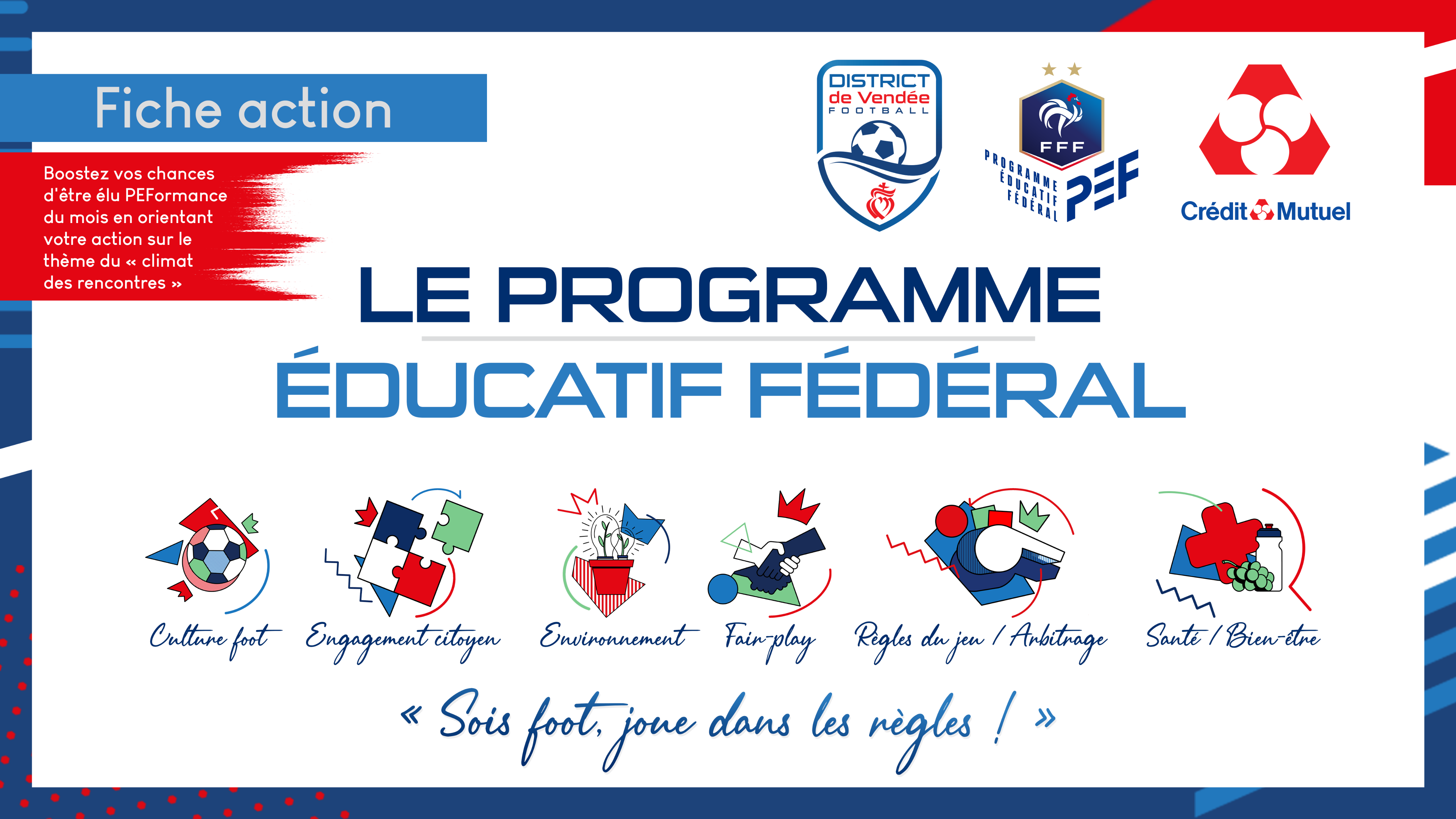 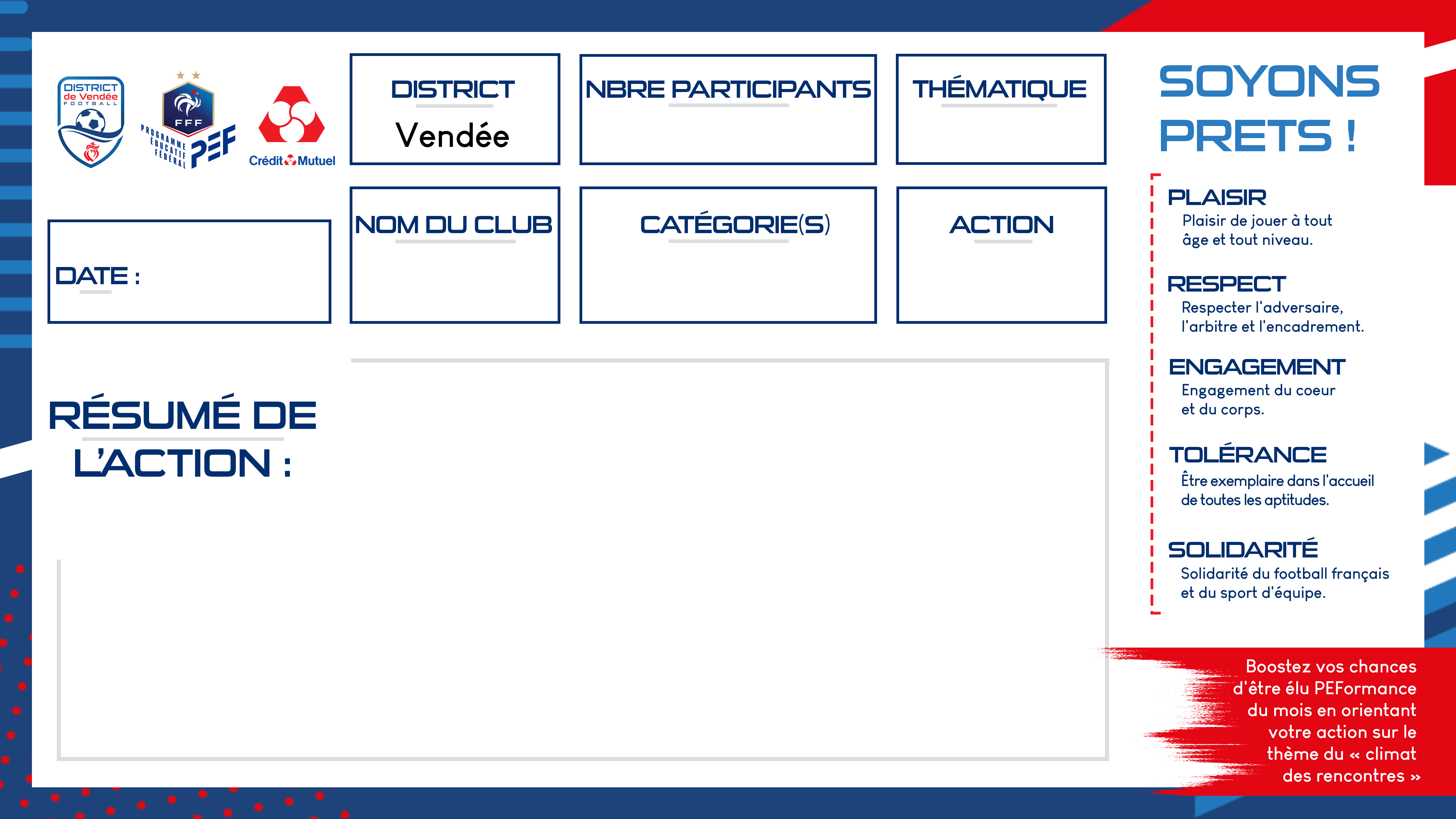 100
Règles du jeu et arbitrage
Rappel des règles d’arbitrages et fair-play lors de l’arbre de noël
17/12/2022
FC Salignais
U8 à U11
Dans le cadre de l’organisation de l’arbre de noël de l’école de foot du FC Saligny, nous avons rassemblé tous les enfants des U6 aux U11 garçons et filles. Une séance en salle pour sensibiliser aux règles d’arbitrages et de fair-play, à été proposée pour les U8 aux U12. A travers les matchs proposés dans la matinée, l’autoarbitrage était mis en application où chaque éducateur pouvait intervenir pour expliquer les règles ou décisions arbitrales à prendre. A l’issue du rassemblement, le père noël est arrivé pour distribuer un cadeaux à chaque enfant pour renforcer l’identité club : bonnet, calendrier, sac sport ….
Nous en avons profité pour faire un rappel sur les engagements citoyens de tous les acteurs pour un sports citoyens ( parents, éducateurs,  sportifs, arbitres…)
Nous espérons que ces actions vont permettre d’améliorer les climats autour des rencontres de notre sport favori.
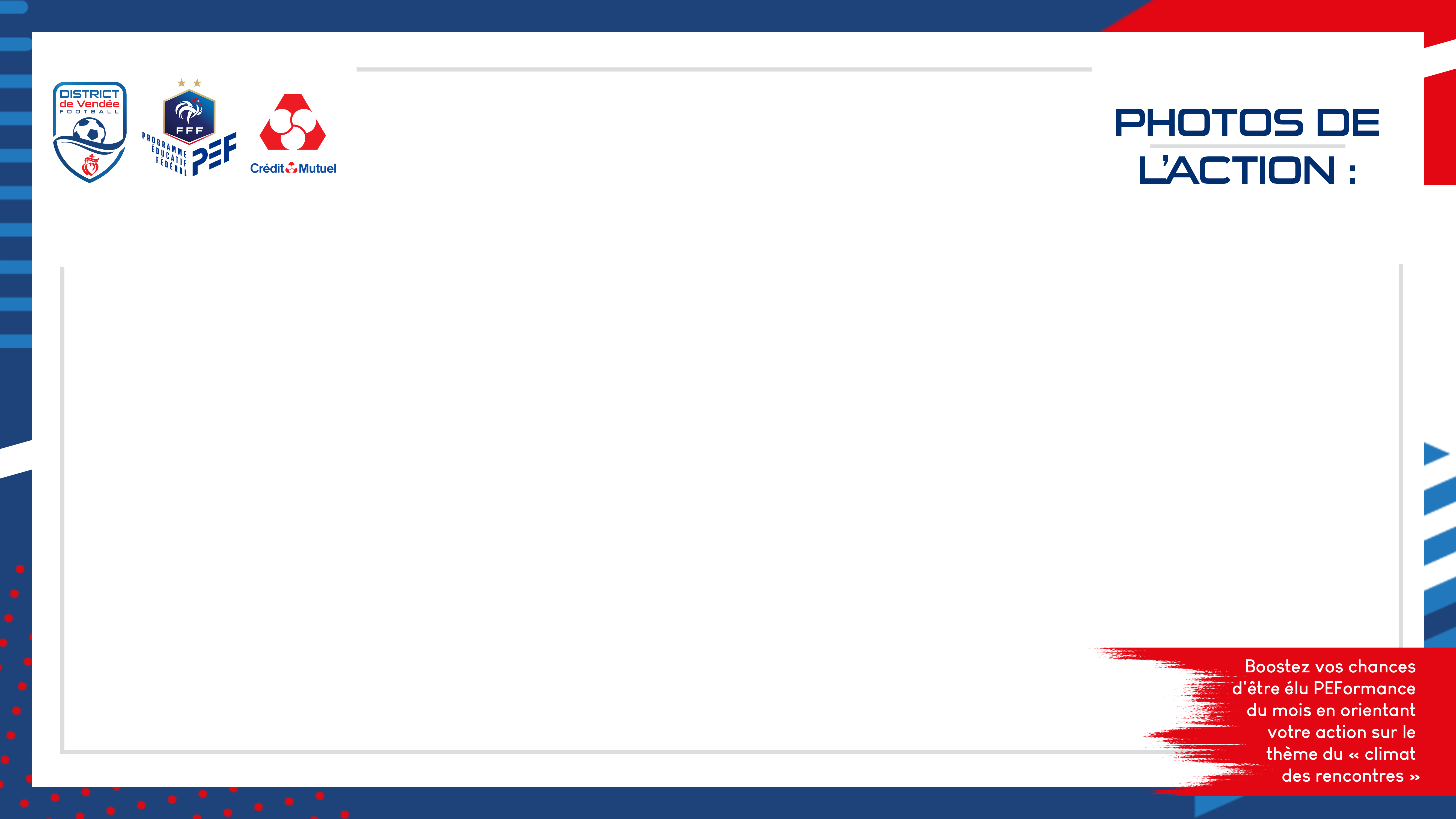 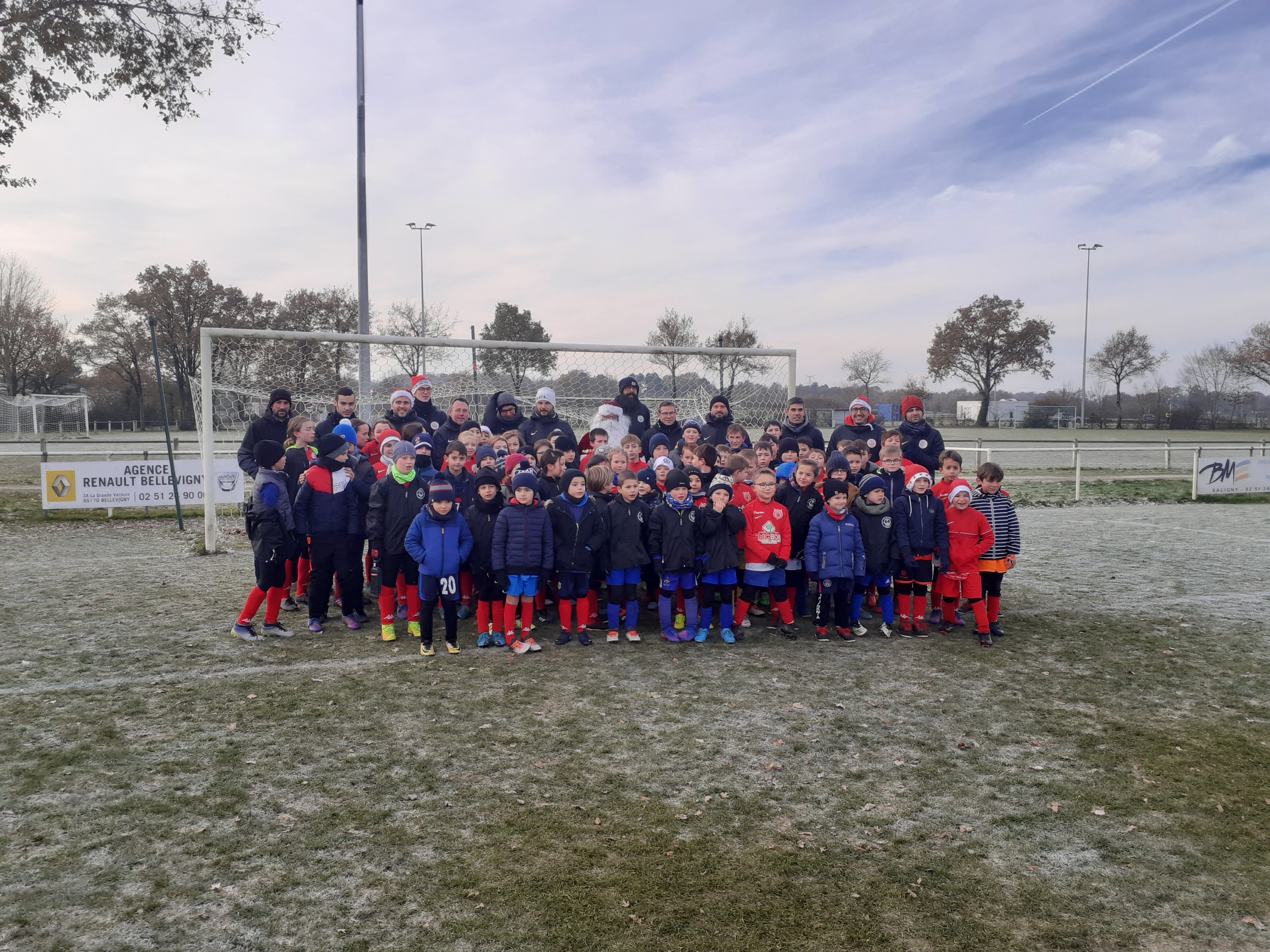 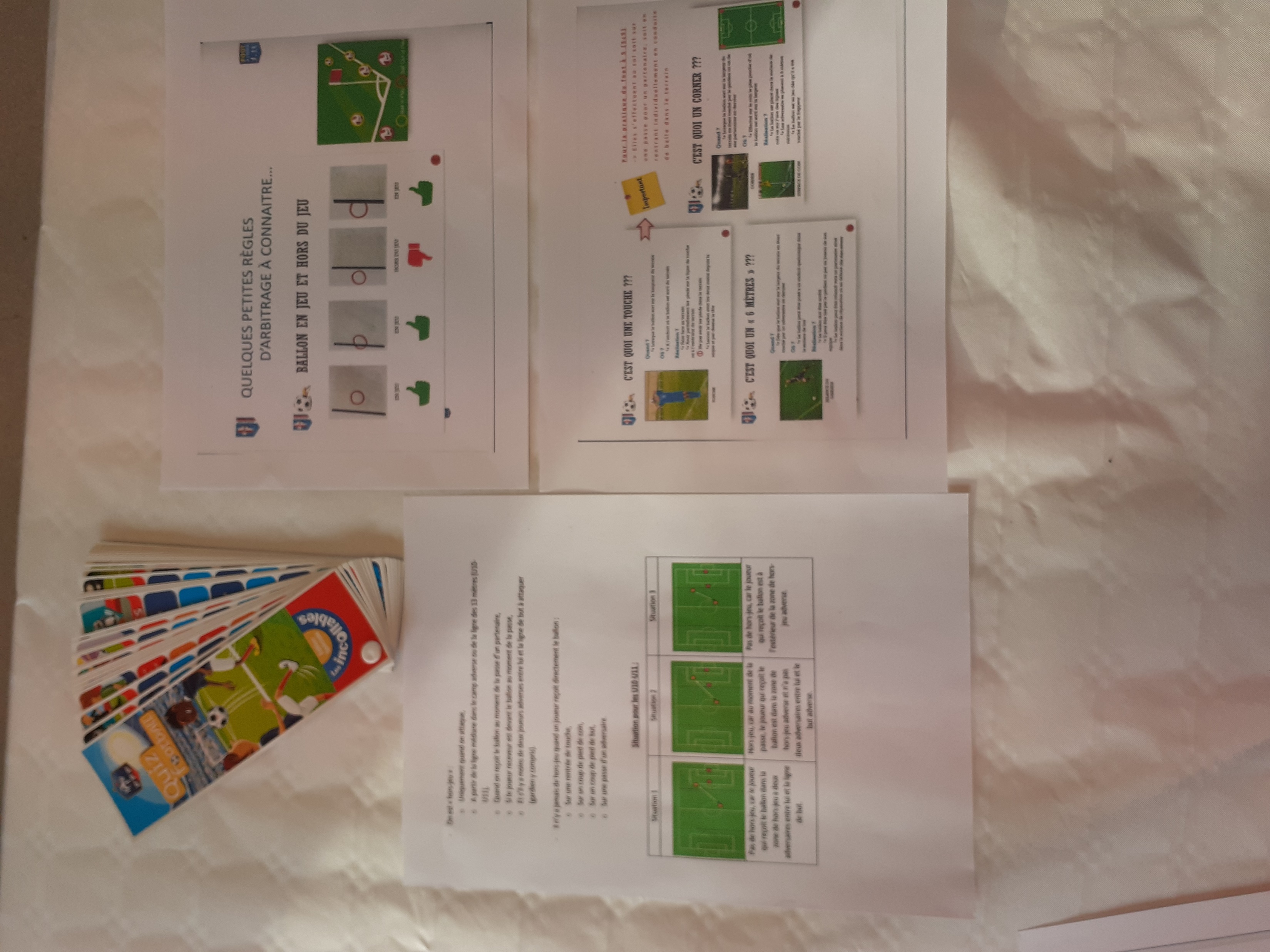 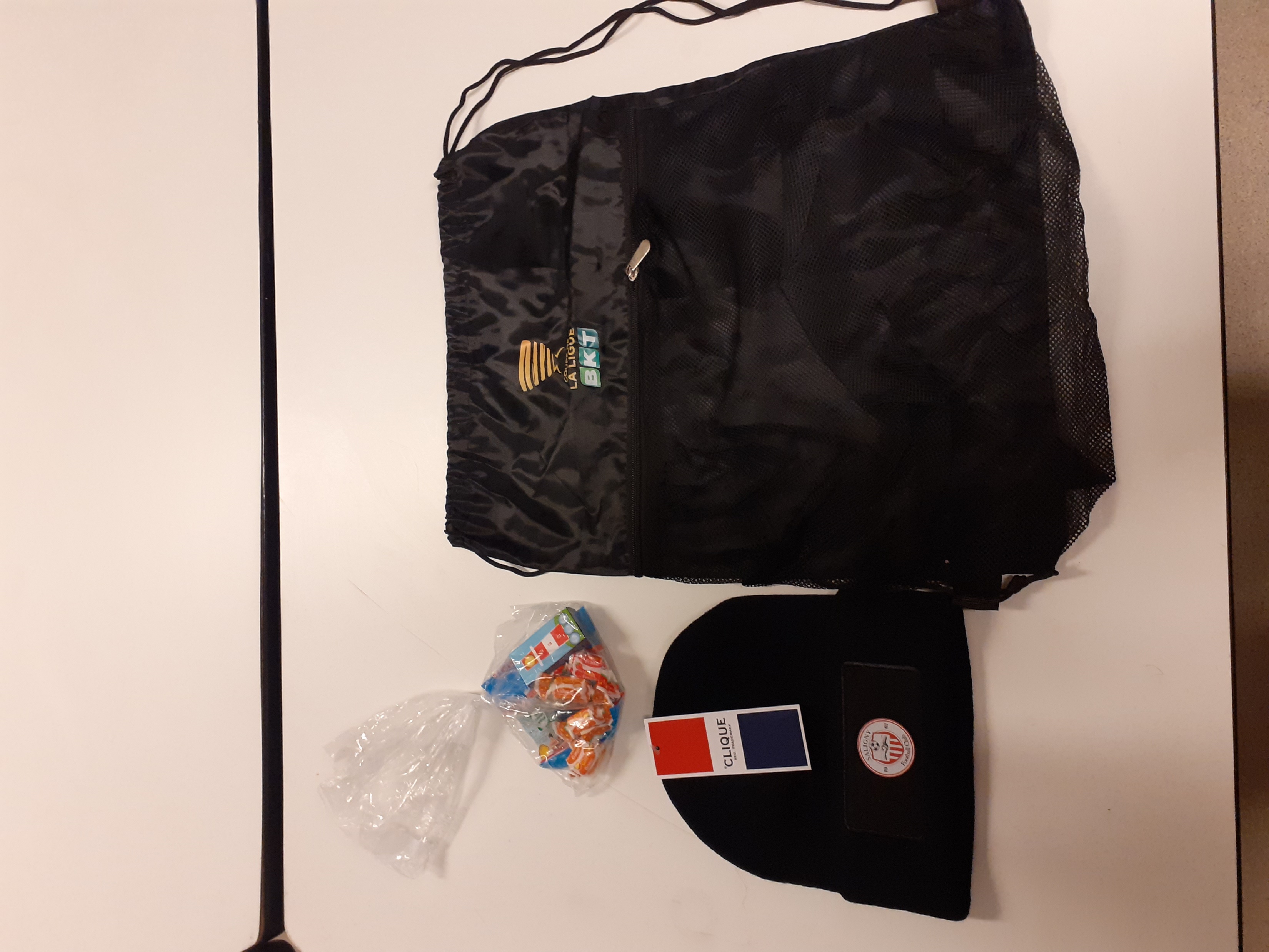 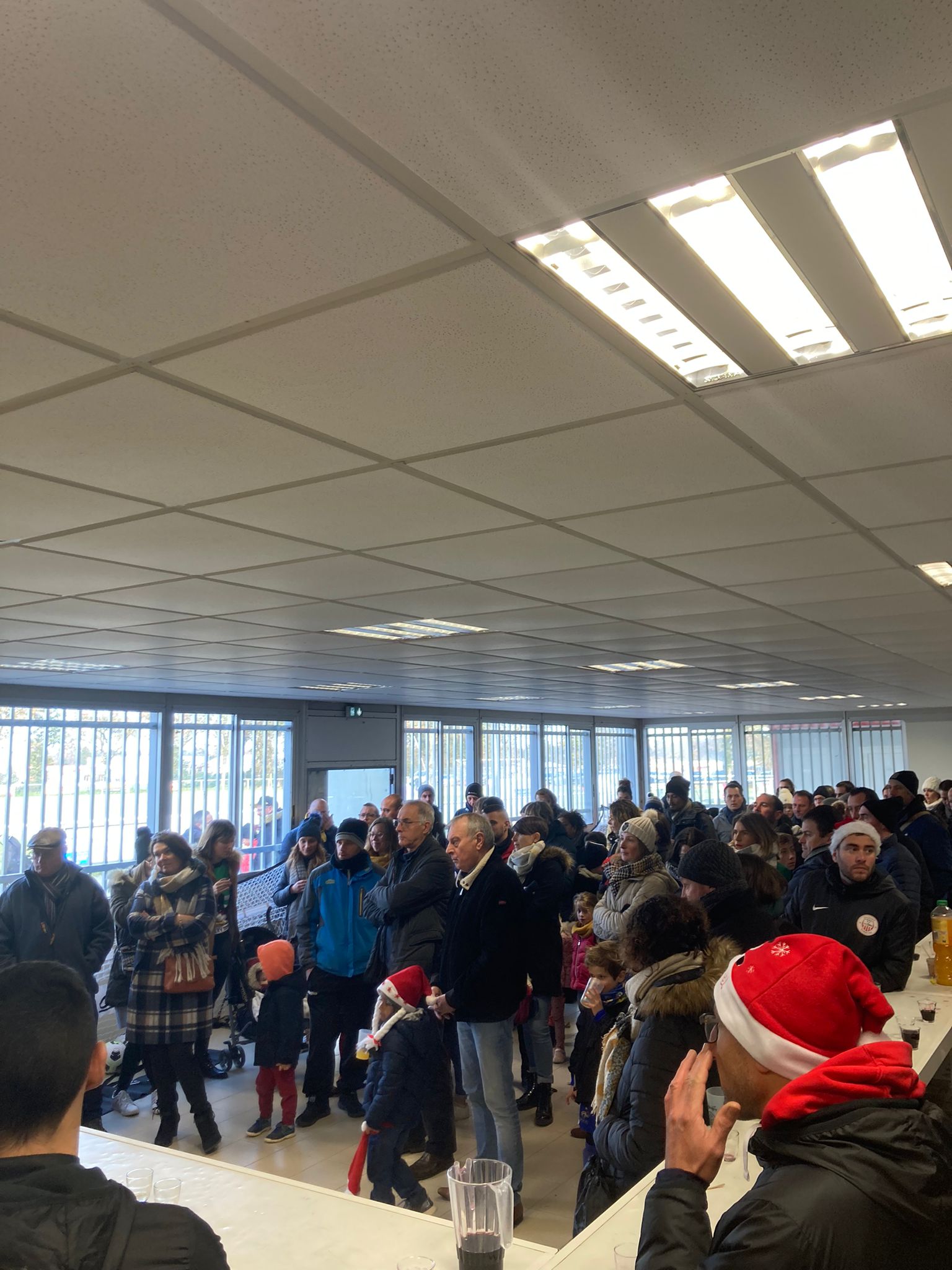 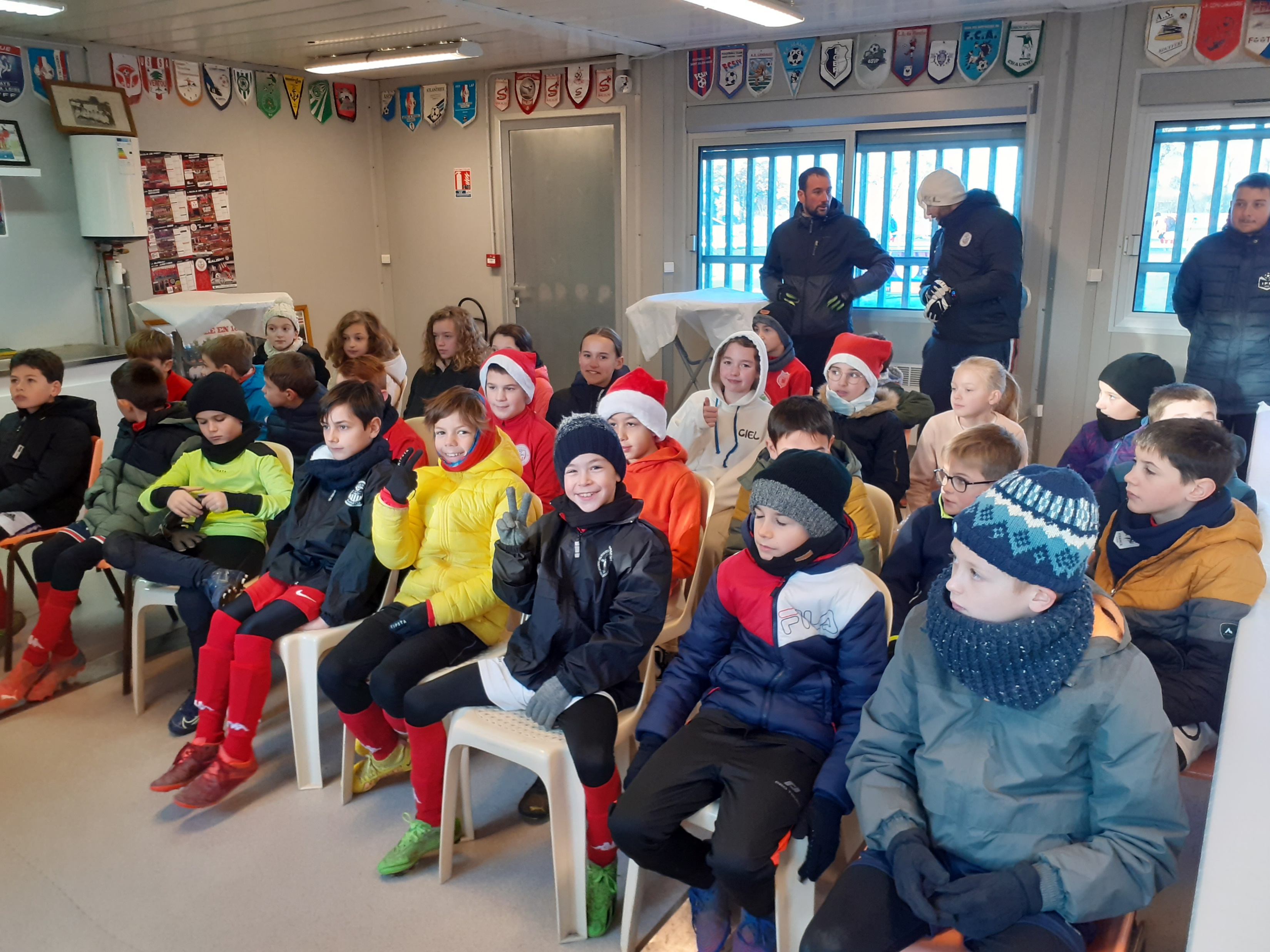 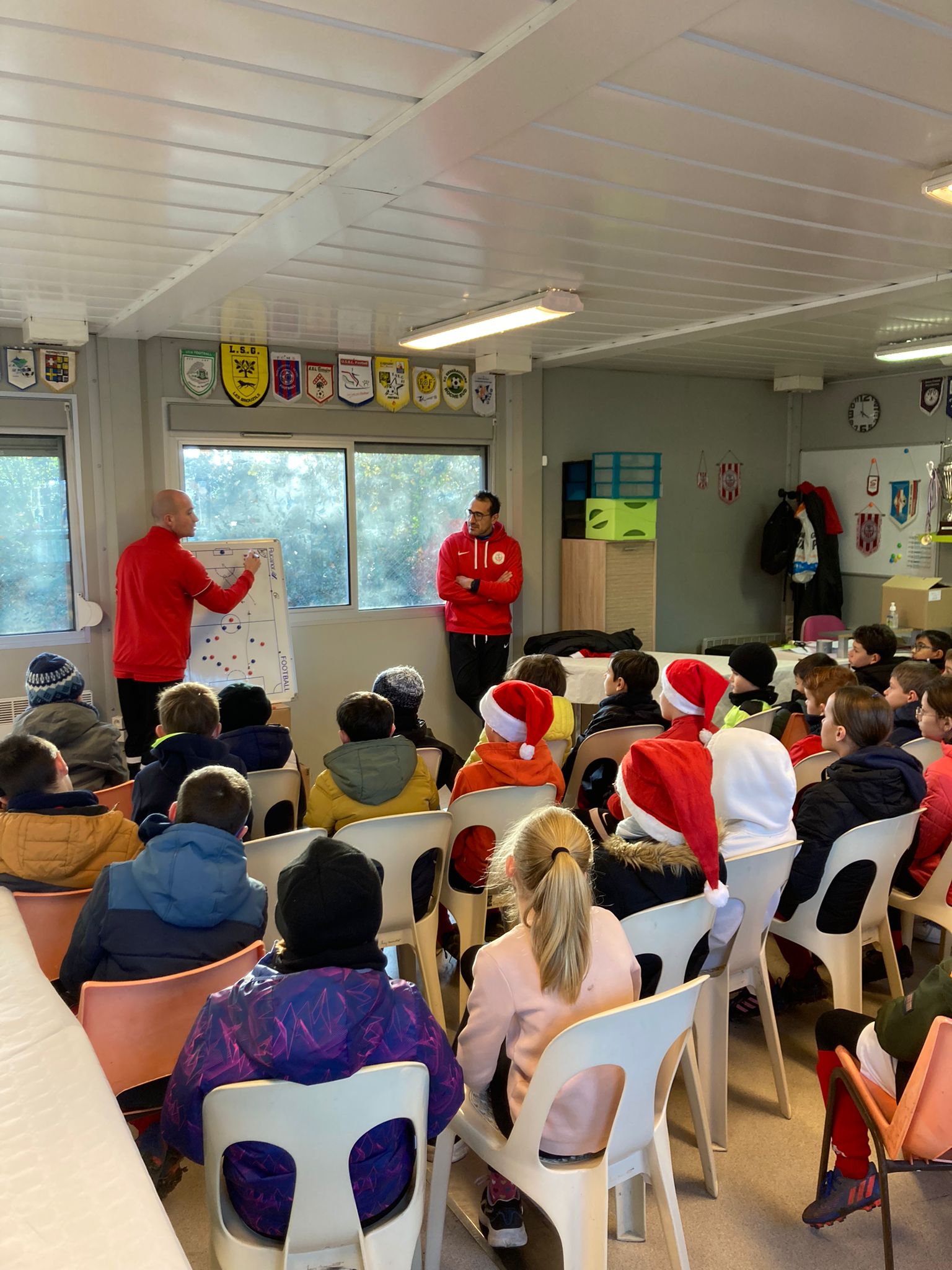 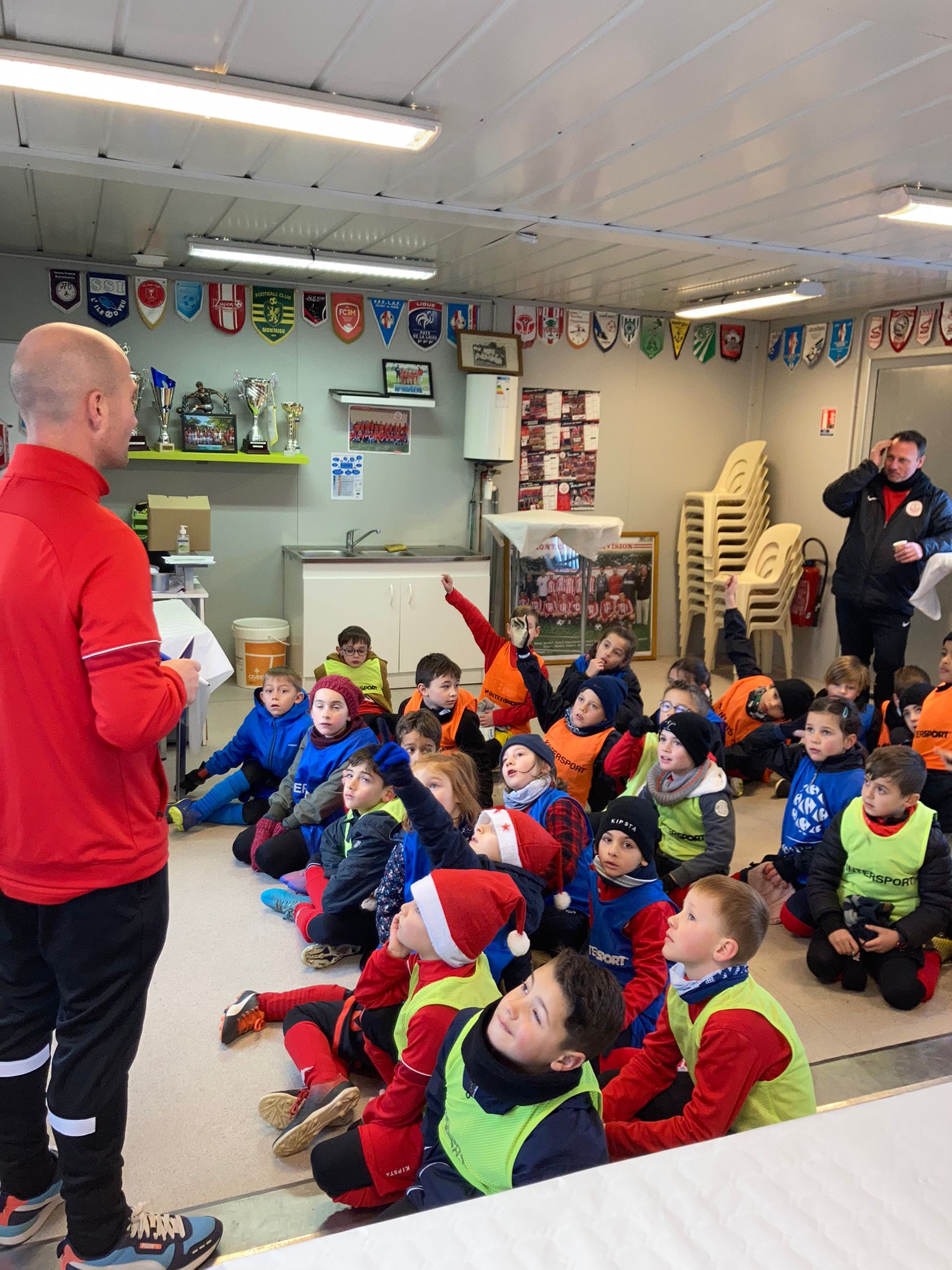